Творческая  презентация  «Я – учитель здоровья».
участника конкурса 
 «Учитель здоровья России– 2017»
Чефрановой Ирины Николаевны
Чефранова Ирина Николаевна
11 декабря 1971 года рождения
Учитель математики МБОУ СОШ№16 города Кропоткин муниципального образования Кавказский район
Здоровье человека
ВОЗ дает такое определение:
Здоровье – это состояние физического благополучия
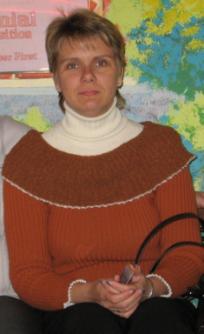 Здоровье человека
ВОЗ дает такое определение:
Здоровье – это состояние психического благополучия
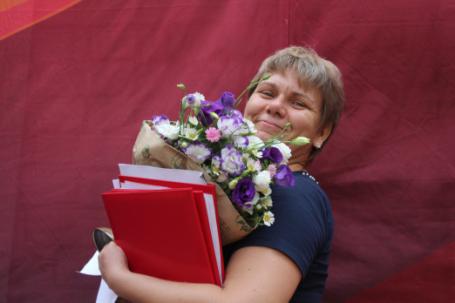 Здоровье человека
ВОЗ дает такое определение:
Здоровье – это  состояние  социального благополучия
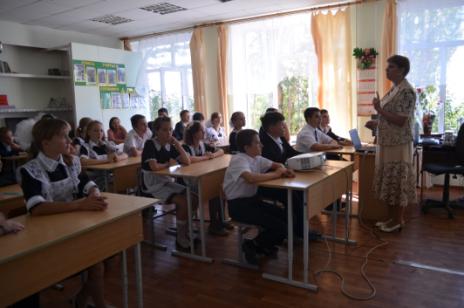 Здоровье человека
ВОЗ дает такое определение:
Здоровье – это состояние высокой трудоспособности человека
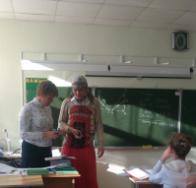 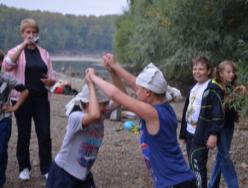 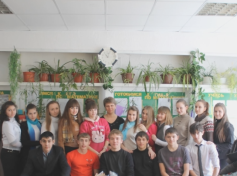 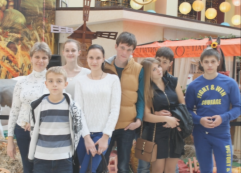 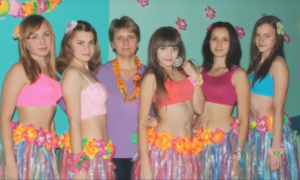 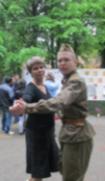 Здоровье человека
ВОЗ дает такое определение:
Здоровье – это  состояние высокой социальной активности человека
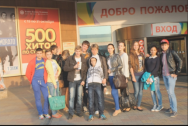 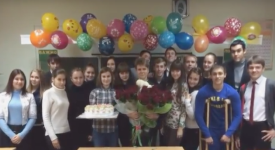 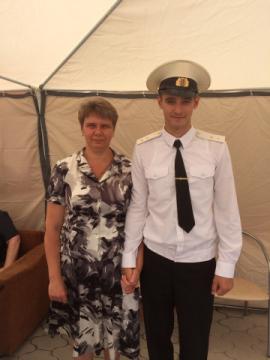 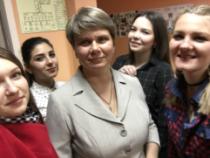 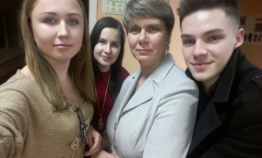 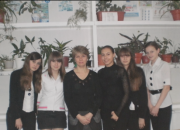 Древнее изречение:
Искусство продлить жизнь – это искусство не укорачивать ее
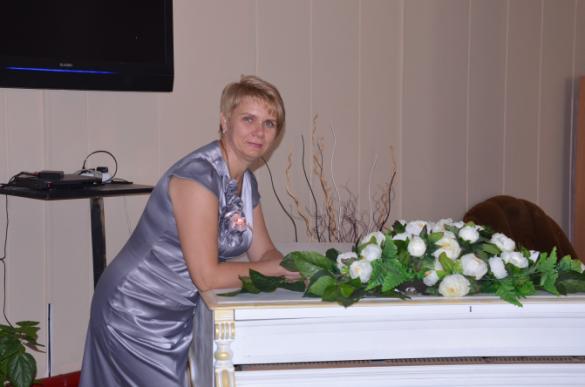 Структура здорового образа жизни должна включать следующие факторы
- оптимальный двигательный режим
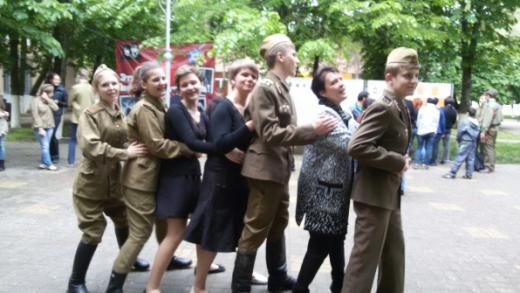 Структура здорового образа жизни должна включать следующие факторы
- тренировку иммунитета и закаливание;
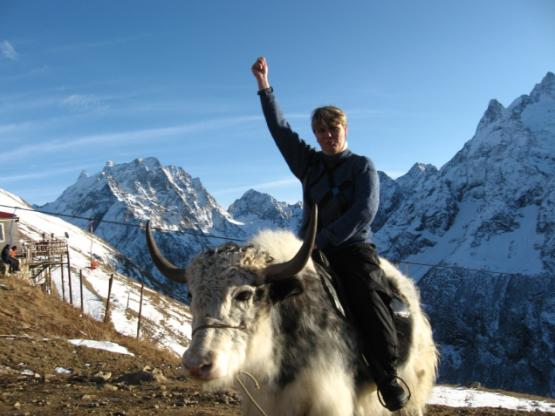 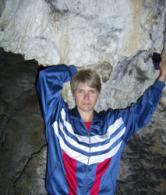 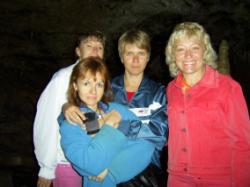 Структура здорового образа жизни должна включать следующие факторы
- рациональное питание;
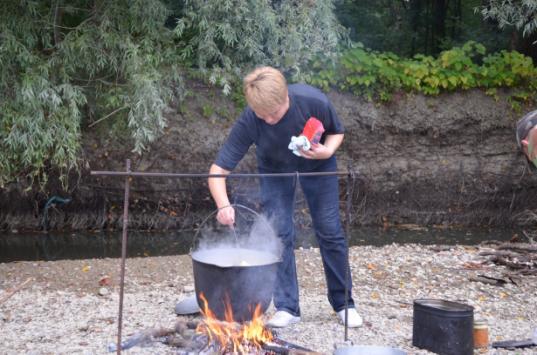 Структура здорового образа жизни должна включать следующие факторы
- психофизическую регуляцию;
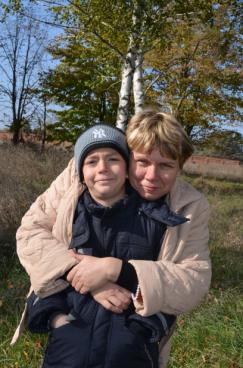 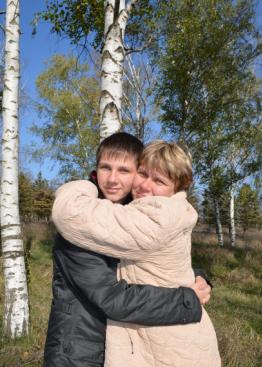 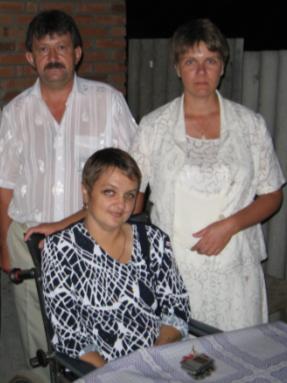 Структура здорового образа жизни должна включать следующие факторы
- рациональный режим жизни, отсутствие вредных привычек
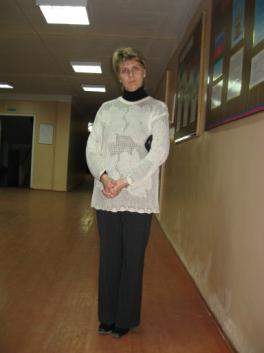 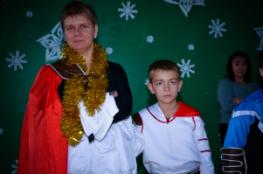 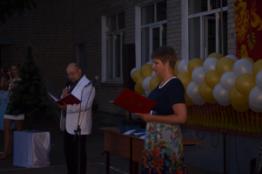 Здоровье – это ценность и богатство,Здоровьем людям надо дорожить!Есть правильно и спортом заниматься,И закалятся, и с зарядкою дружить.Чтобы любая хворь не подступила,Чтоб билось ровно сердце, как мотор,Не нужно ни курить, ни пить, ни злиться,Улыбкой победить любой укор.Здоровый образ жизни – это сила!Ведь без здоровья в жизни никуда.Давайте вместе будем сильны и красивыТогда года нам будут не беда!